DePauw PowerPoint
Template - Set # 2
Title - Montserrat Bold (48 pt.)
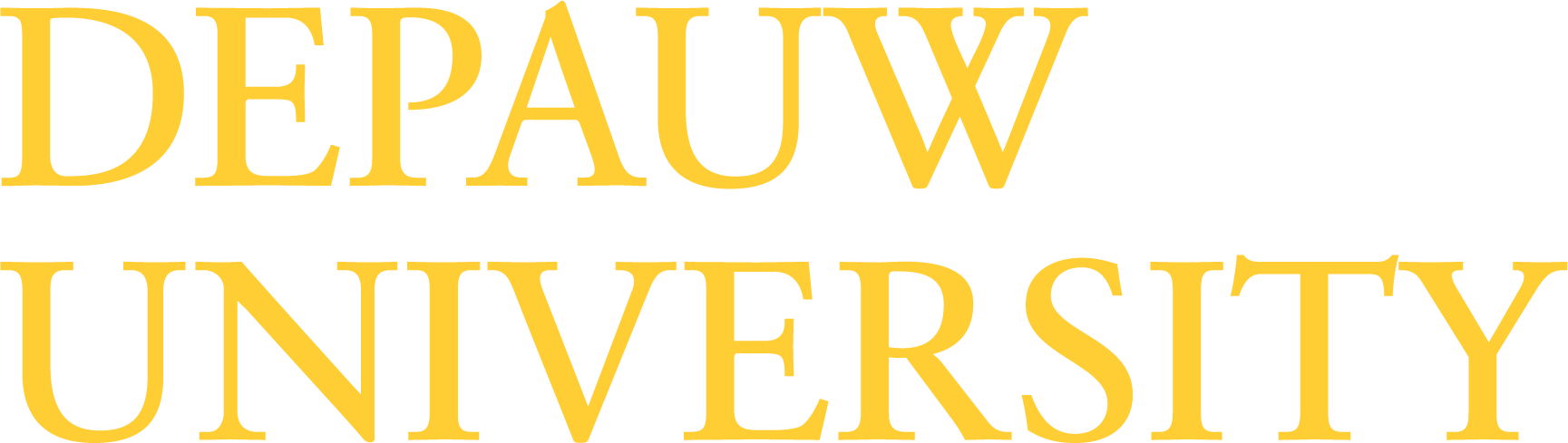 Presentation Title
Set # 2- Slide option 1 
Header - Montserrat Bold (30 pt.)
With or without Sidebar
Lorem ipsum dolor sit amet, consectetur adipiscing elit, sed do eiusmod tempor incididunt ut labore et dolore magna aliqua. Vulputate eu scelerisque felis imperdiet proin fermentum leo. Nam libero justo laoreet sit amet. Nulla facilisi cras fermentum odio eu feugiat pretium. 

Sollicitudin aliquam ultrices sagittis orci. Donec ac odio tempor orci. Tellus mauris a diam maecenas sed enim ut sem. Quis ipsum suspendisse ultrices gravida dictum fusce ut placerat orci. Nisi scelerisque eu ultrices vitae auctor eu augue ut.
Sub-head - Montserrat SemiBold (24 pt.)
Font is available for download at https://fonts.google.com/specimen/Montserrat
Content - Roboto Serif Medium (18 pt.)
Fonts are available for download at https://fonts.google.com/specimen/Roboto+Serif
Lorem ipsum
Lorem ipsum
Lorem ipsum
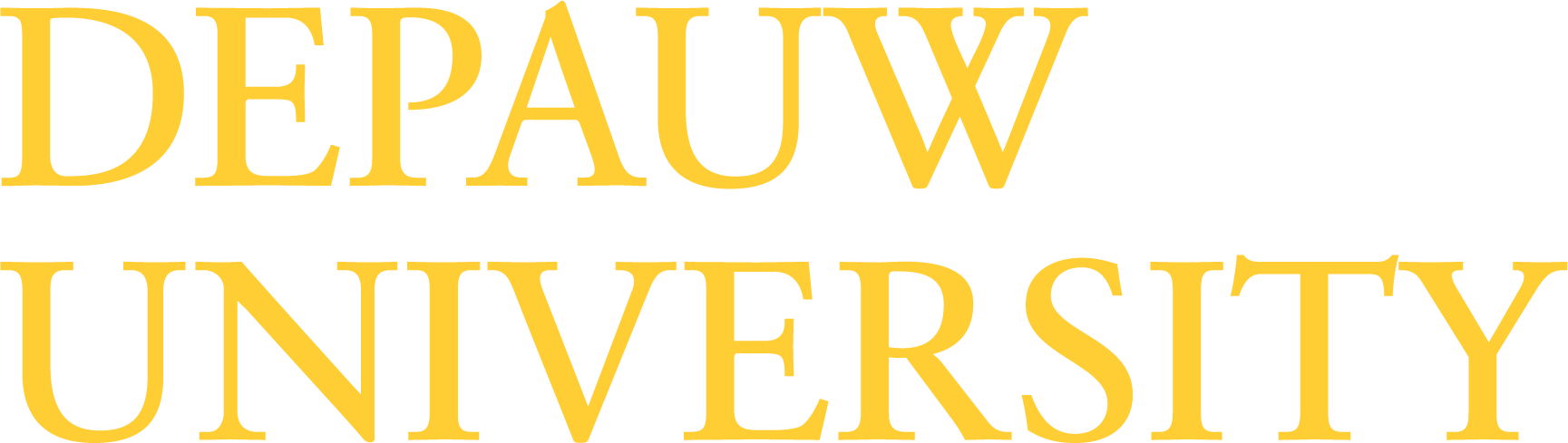 Presentation Title
Set # 2- Slide option 2 
Header - Montserrat Bold (30 pt.)
With or without Sidebar
Lorem ipsum dolor sit amet, consectetur adipiscing elit, sed do eiusmod tempor incididunt ut labore et dolore magna aliqua. Vulputate eu scelerisque felis imperdiet proin fermentum leo. Nam libero justo laoreet sit amet. Nulla facilisi cras fermentum odio eu feugiat pretium. 

Sollicitudin aliquam ultrices sagittis orci. Donec ac odio tempor orci. Tellus mauris a diam maecenas sed enim ut sem. Quis ipsum suspendisse ultrices gravida dictum fusce ut placerat orci. Nisi scelerisque eu ultrices vitae auctor eu augue ut.
Sub-head - Montserrat SemiBold (24 pt.)
Font is available for download at https://fonts.google.com/specimen/Montserrat
Content - Roboto Serif Medium (18 pt.)
Fonts are available for download at https://fonts.google.com/specimen/Roboto+Serif
Lorem ipsum
Lorem ipsum
Lorem ipsum
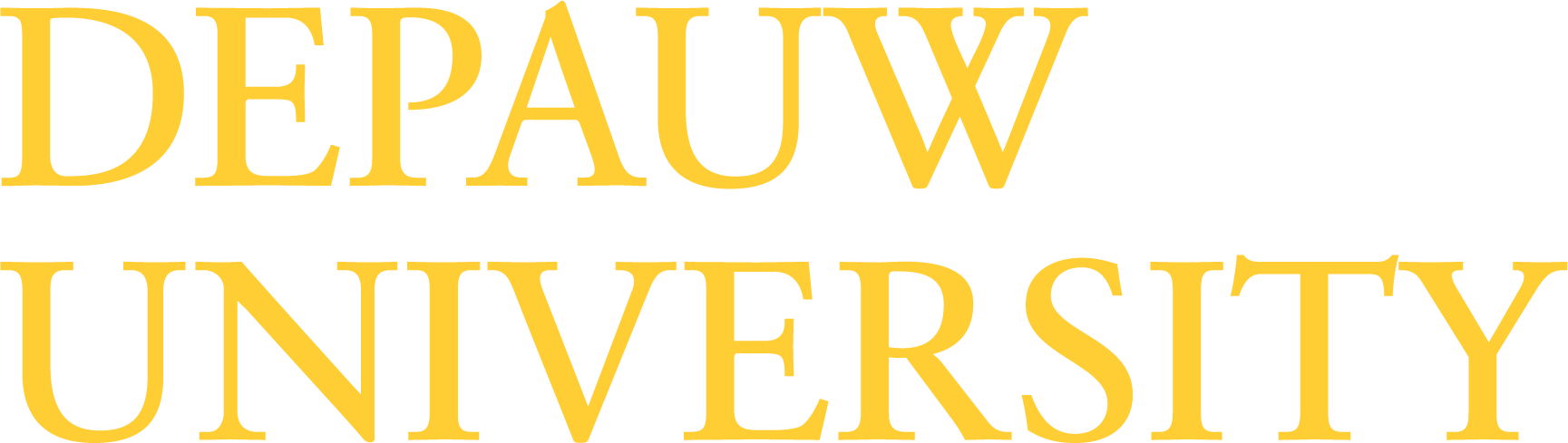 Presentation Title
Set # 2 - Slide option 3 
Header - Montserrat Bold (30 pt.)
With or without Sidebar
Lorem ipsum dolor sit amet, consectetur adipiscing elit, sed do eiusmod tempor incididunt ut labore et dolore magna aliqua. Vulputate eu scelerisque felis imperdiet proin fermentum leo. Nam libero justo laoreet sit amet. Nulla facilisi cras fermentum odio eu feugiat pretium. 

Sollicitudin aliquam ultrices sagittis orci. Donec ac odio tempor orci. Tellus mauris a diam maecenas sed enim ut sem. Quis ipsum suspendisse ultrices gravida dictum fusce ut placerat orci.
Sub-head - Montserrat SemiBold (24 pt.)
Font is available for download at https://fonts.google.com/specimen/Montserrat
Content - (18 pt.)
Lorem ipsum
Lorem ipsum
Lorem ipsum
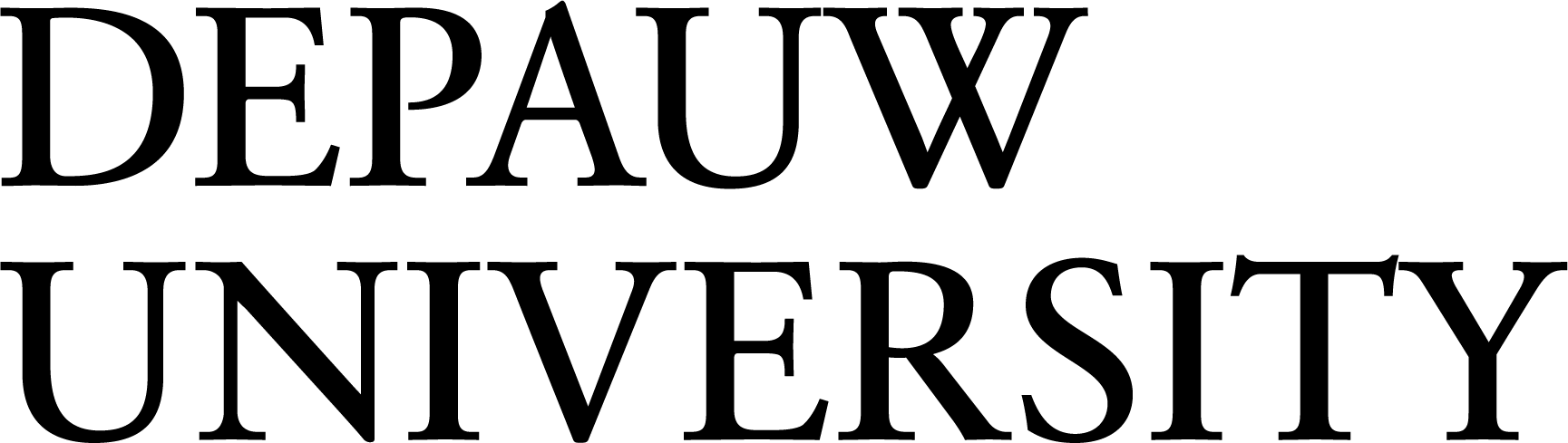 Presentation Title